NEM Local Temperature Alerts 2023 Update
Thursday 26th October 2023
1
NEM Local Temperature Alert Review
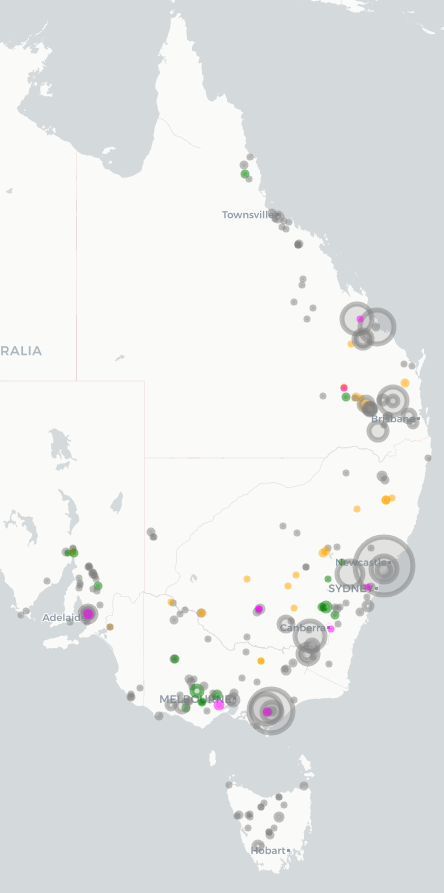 (1)   Generation changes
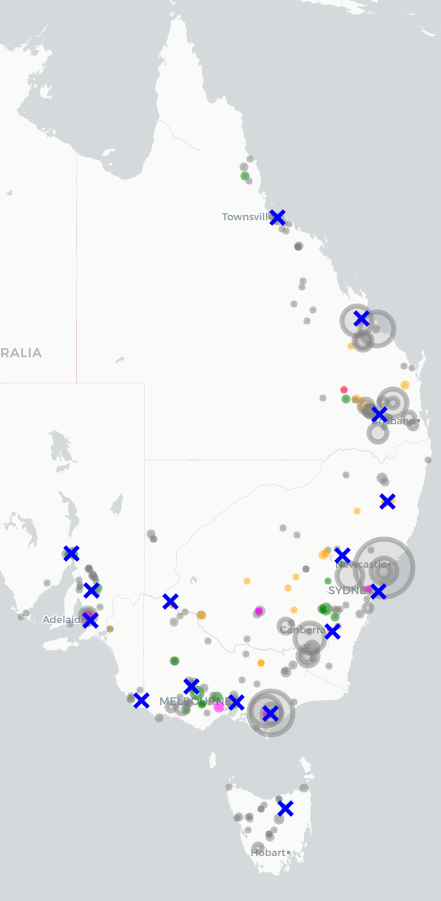 (2)   Current weather stations
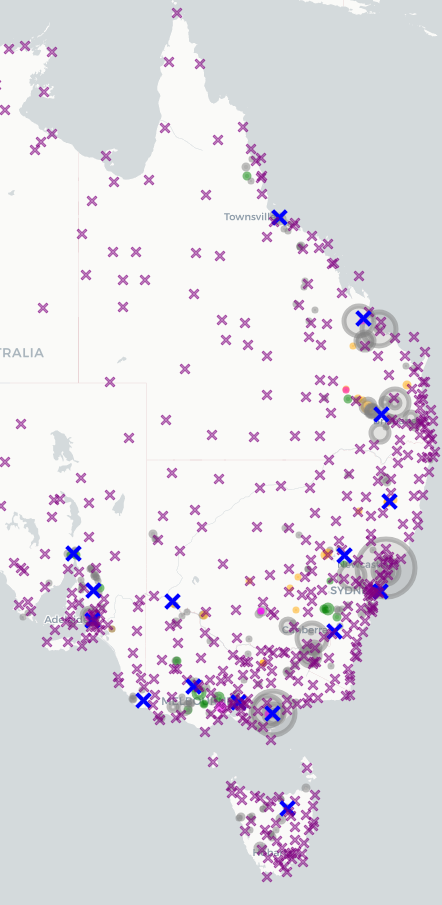 (3)   Weather station review
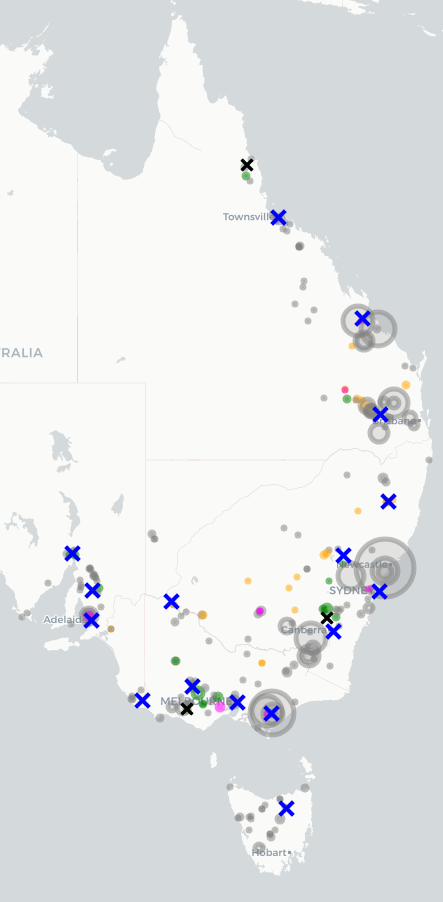 (4)   New stations selected
Generators connected at last review (grey) were mapped against generators connected since last review (coloured)
Current reference weather stations were mapped against previous and new generators
A review of all available weather stations was conducted to identify potential changes
New weather stations identified to represent new or existing generation clusters
NEM Local Temperature Alerts Updates
New weather stations following 2023 review
NEM
     
             Fossil
             Wind
             Solar
             Hydro
             Battery
             Other
 Size indicates Capacity

            Existing Weather Station
                        New Weather Station
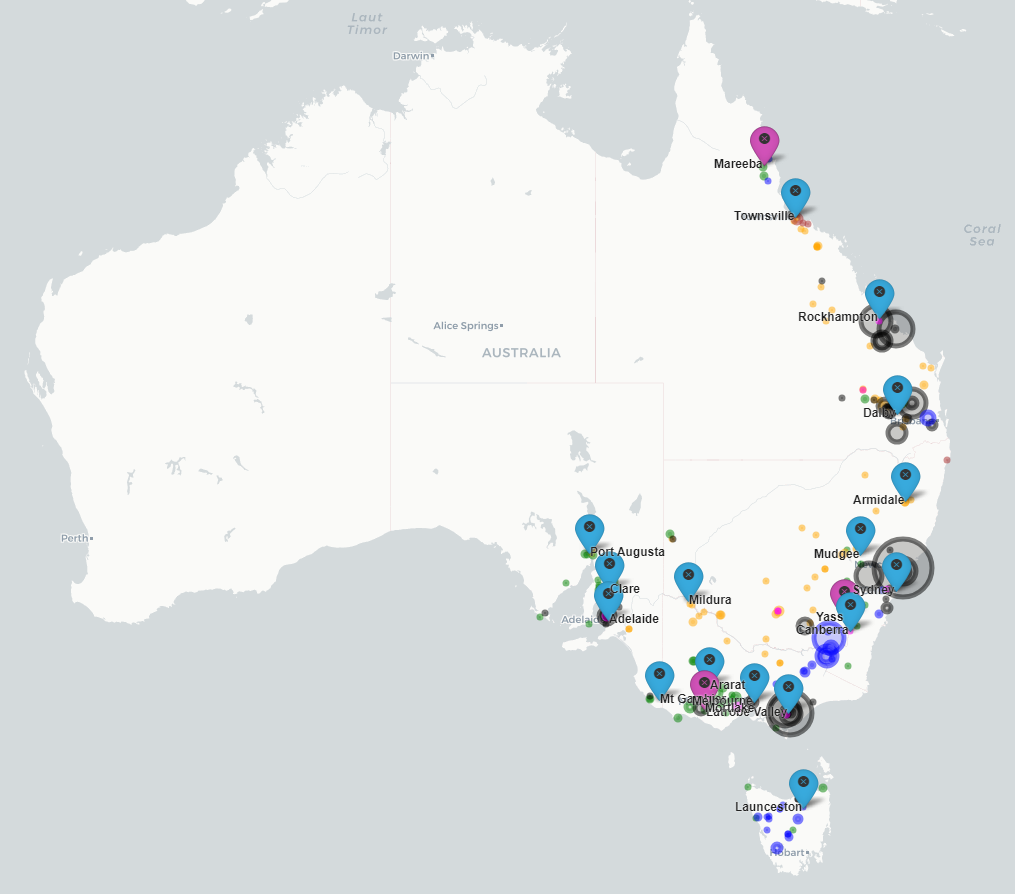 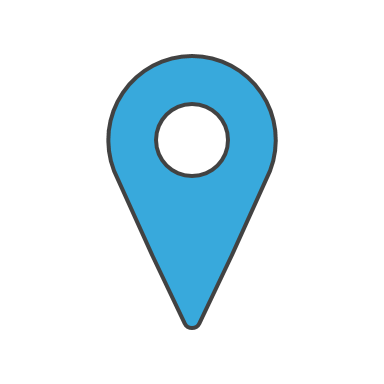 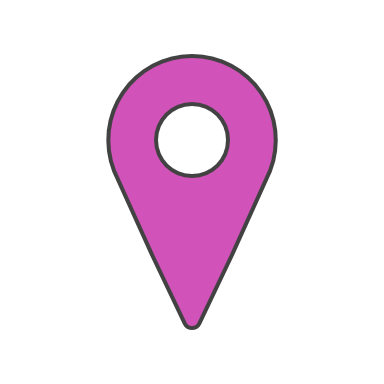 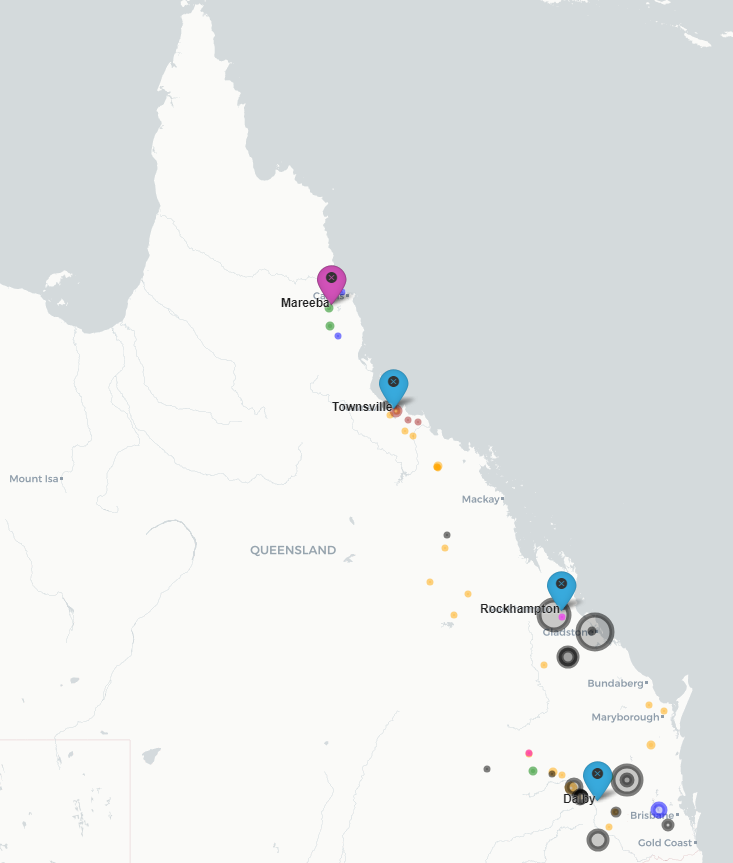 QLD
     
             Fossil
             Wind
             Solar
             Hydro
             Battery
             Other
 Size indicates Capacity

            Existing Weather Station
                        New Weather Station
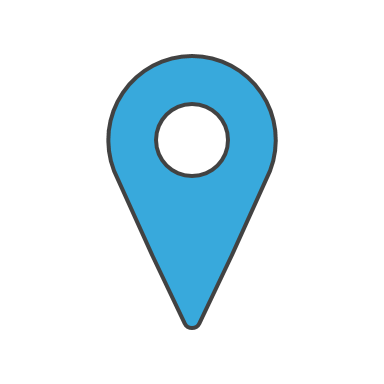 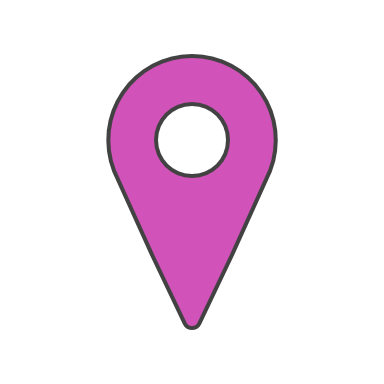 2023 UpdateIntroduction of Mareeba weather station for Far North Queensland generators
NSW
     
             Fossil
             Wind
             Solar
             Hydro
             Battery
             Other
 Size indicates Capacity

            Existing Weather Station
                        New Weather Station
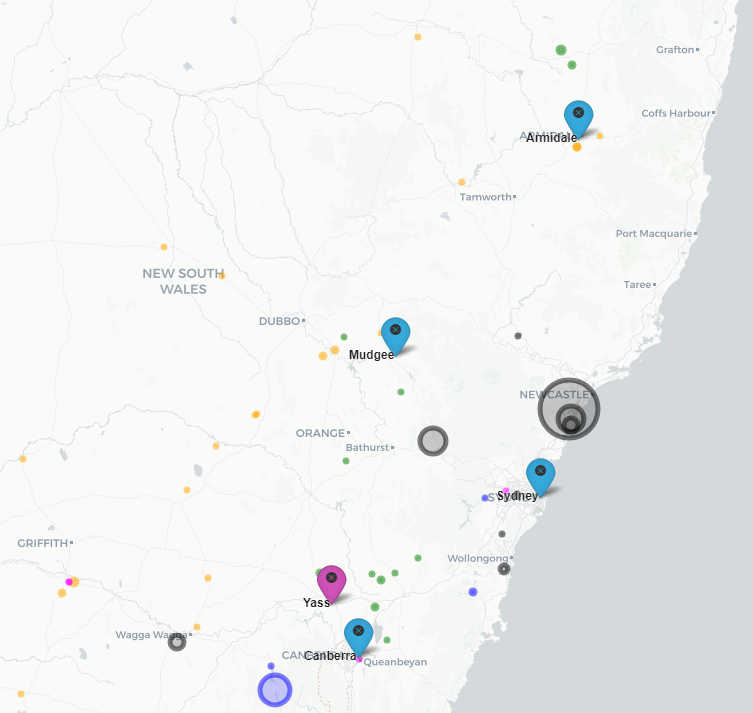 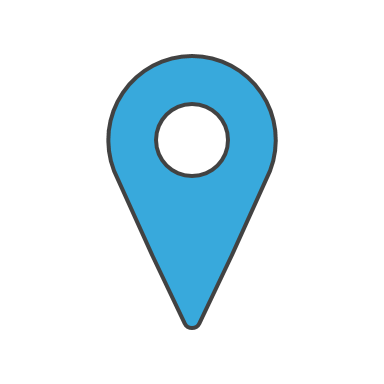 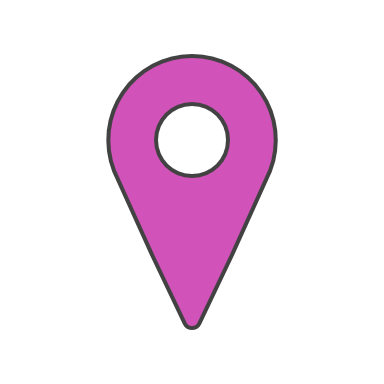 2023 UpdateCanberra weather station moved to Yass to better represent the generation in that cluster
VIC
     
             Fossil
             Wind
             Solar
             Hydro
             Battery
             Other
 Size indicates Capacity

            Existing Weather Station
                        New Weather Station
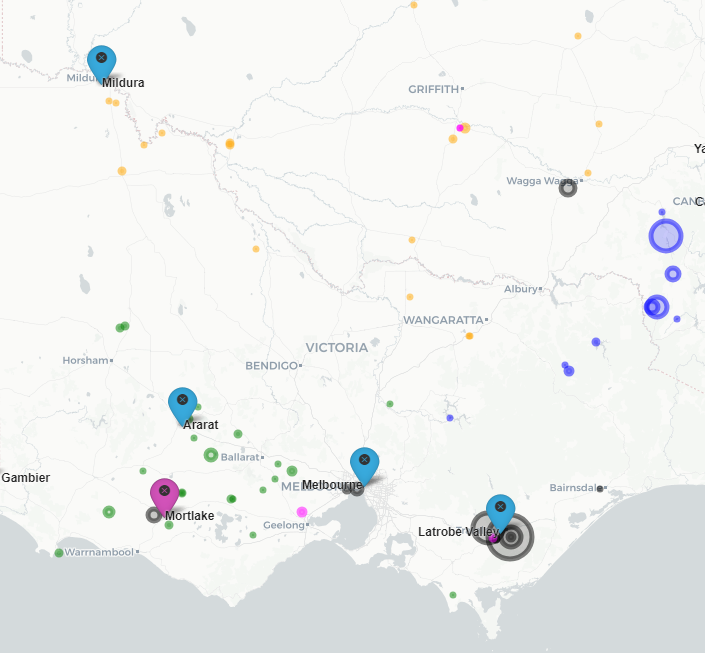 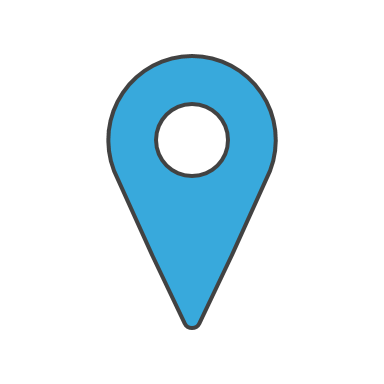 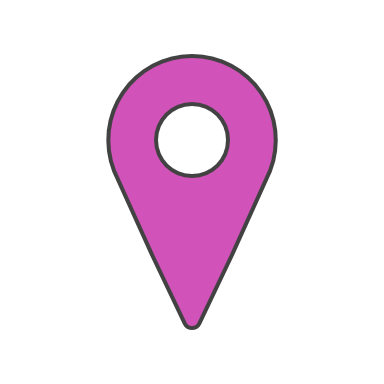 2023 UpdateIntroduction of Mortlake weather station for southwest Victoria generators
SA
     
             Fossil
             Wind
             Solar
             Hydro
             Battery
             Other
 Size indicates Capacity

            Existing Weather Station
                        New Weather Station
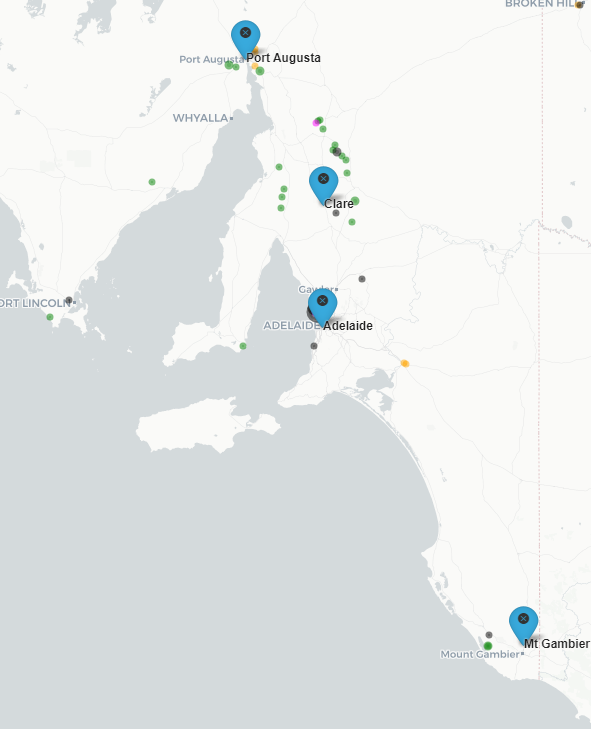 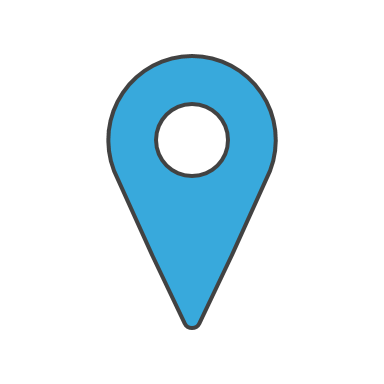 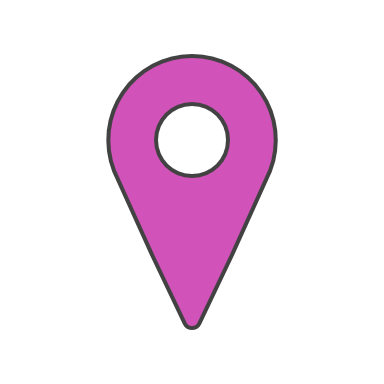 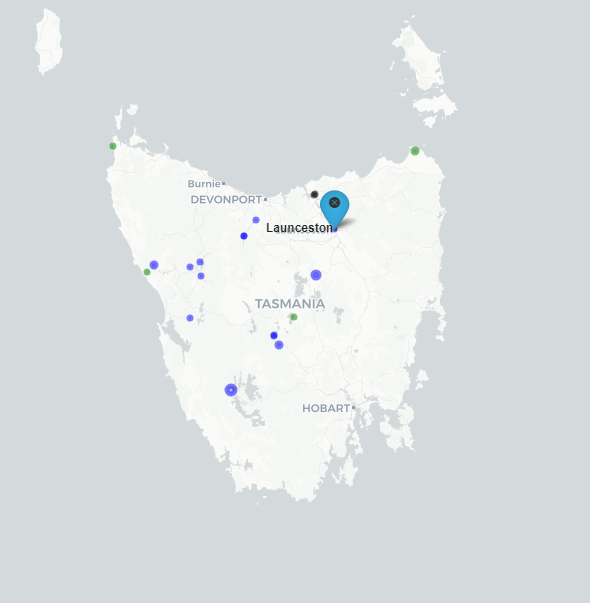 TAS
     
             Fossil
             Wind
             Solar
             Hydro
             Battery
             Other
 Size indicates Capacity

            Existing Weather Station
                        New Weather Station
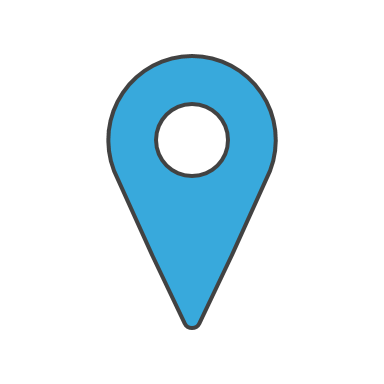 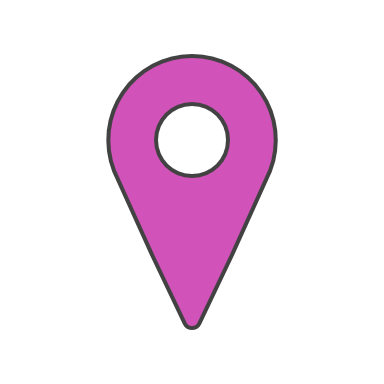 Local Temperature Alert for Tasmania will be based on Basslink power transfer capability 
Launceston (Ti Tree Bend) weather station is used for this purpose
NEM Local Temperature Alert Market Notice
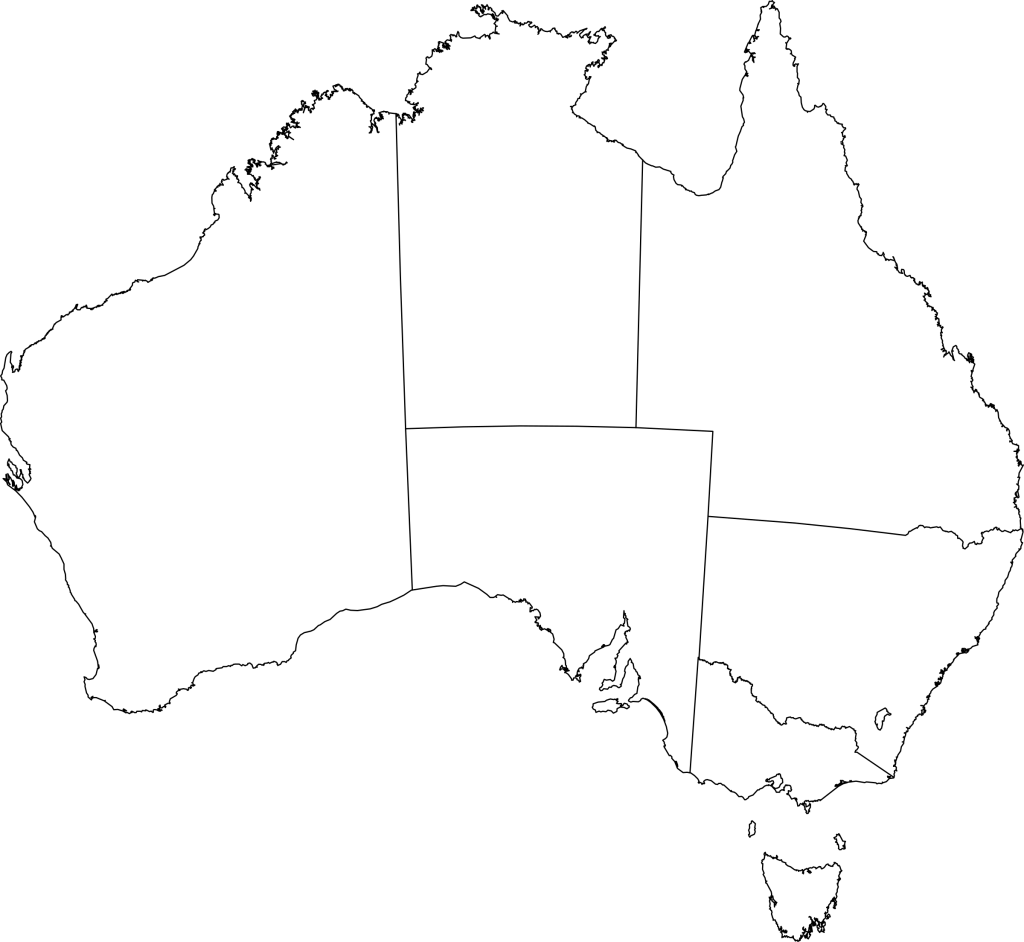 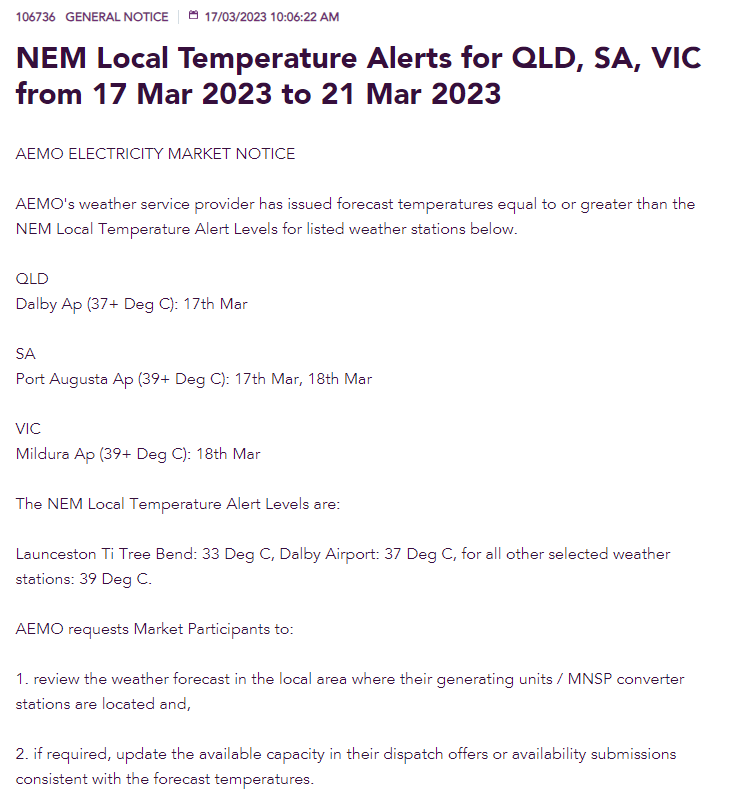 When forecast temperatures are equal to or greater than NEM Local Temp thresholds in the next five days, AEMO publishes a market notice.
The market notice reminds generators and/or the MNSP to review the available capacities in their dispatch offers or availability submissions consistent with the forecast temperatures.
Mareeba
Townsville
Rockhampton
Dalby
Armidale
Port Augusta
Yass
Mudgee
Clare
Mildura
West Terrace
Sydney
Mortlake
Ararat
New Weather station
Melbourne
Mt Gambier
10
Latrobe Valley
Current Weather station
Launceston
Further Information
Further information is available at:
https://aemo.com.au/energy-systems/electricity/national-electricity-market-nem/nem-forecasting-and-planning/forecasting-and-reliability/projected-assessment-of-system-adequacyhttps://aemo.com.au/energy-systems/electricity/national-electricity-market-nem/nem-forecasting-and-planning/forecasting-and-reliability/projected-assessment-of-system-adequacy/nem-local-temperature-alerts
12